AvtalemodellerSolveig Wikstrøm, Sikt29. september 2022
1
Alle avtalene våre: https://www.openscience.no/tilgang/konsortielisenser/informasjon/avtalene
Tidsskriftavtaler
Ordboksavtaler
Databaser

Fokus på tidsskriftavtaler i dette webinaret

Siden 2019: 
Rene leseavtaler  publiser og les-avtaler
Rene publiseringsavtaler
Diamantavtaler
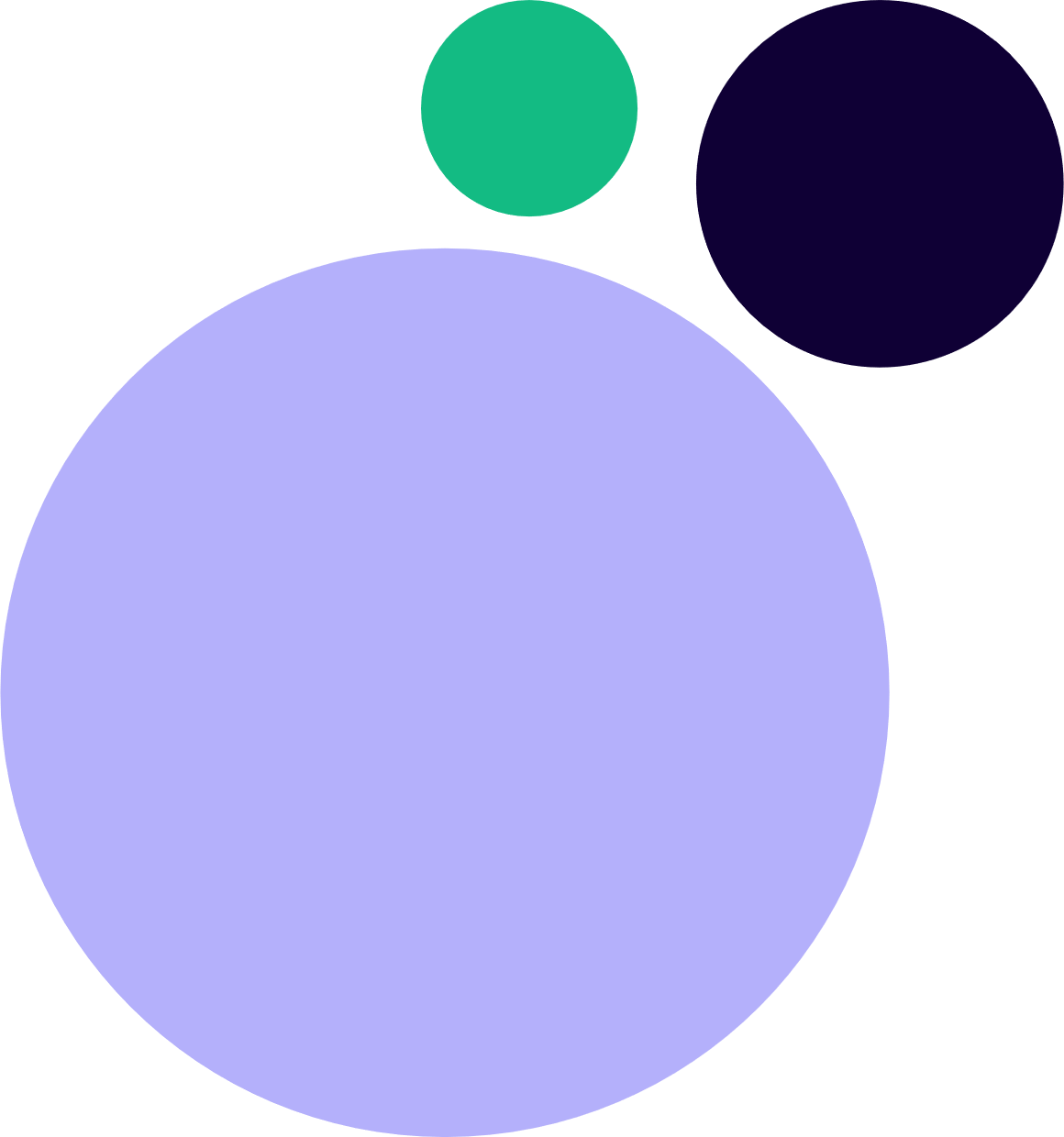 2
Hva er en «les»-avtale? (eller som oftest: En «big deal»-avtale)?
Før konsortieavtalene ble opprettet: Forskningsinstitusjonene abonnerte på enkelttidsskrifter (ofte i papirformat) hos forlaget og hadde allerede et kundeforhold

Titler fra tidligere kundeforhold: 
Kjernetitler eller 
Historiske abonnementer eller 
Core subs(criptions/holdings) eller 
Subscribed titles

Prisen på big deal-pakken beregnes dels for kjernetitler (som vanligvis må beholdes) og dels for det nye innholdet man får gjennom pakken.  
Hovedsakelig er det kjernetitlene som bestemmer prisen
I tillegg er prisen regulert etter institusjonens størrelse
3
Åpen tilgang: Fire hovedtyper
Hybrid (at andre deler av samme tidsskrift er bak betalingsmur) der forfatteren kan
betale publiseringsavgift eller
bruke institusjonens publiseringskvote i en lisensavtale
Grønn
Forfatteren kan laste opp artikkelen gjennom institusjonelt arkiv eller nettside. Ofte embargo.
Gull
Publisering i et tidsskrift der alt som publiseres er åpent tilgjengelig fra publiseringstidspunktet. 
Institusjonen betaler hele publiseringsavgiften eller 
Forfatteren får rabatt på publiseringsavgiften
Diamant 
Tidsskriftets kostnader dekkes av andre kilder enn abonnement eller publiseringsavgift, altså via forskjellige støtteordninger
Alle kan publisere og lese
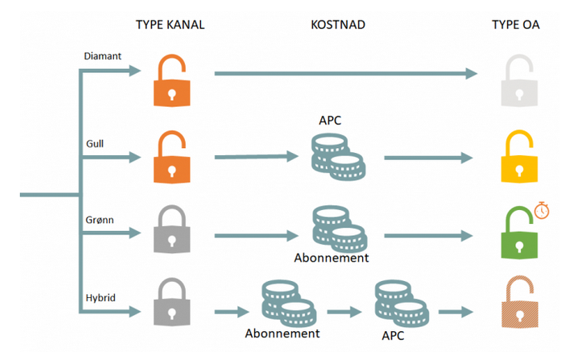 4
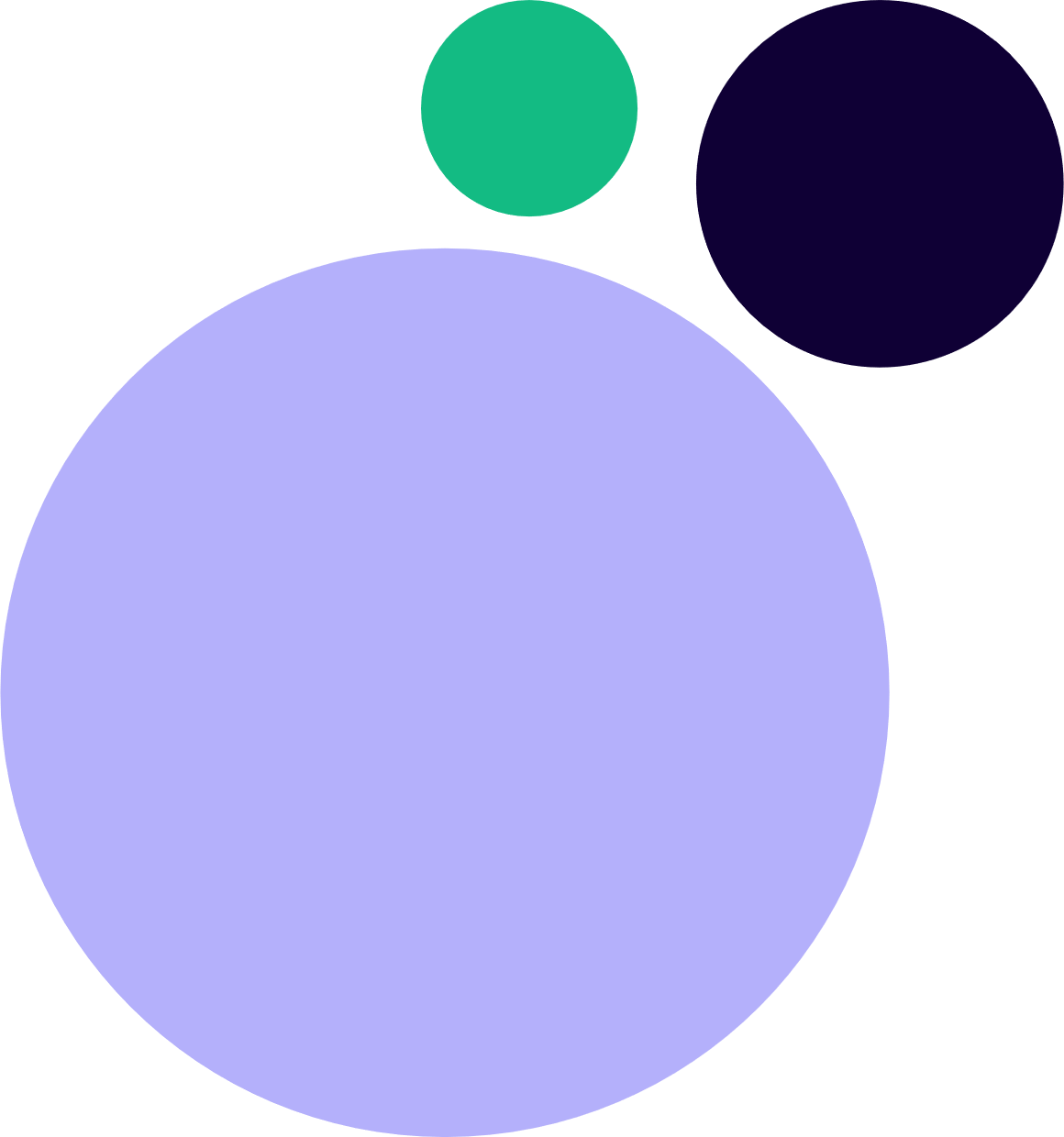 OA-avtaler
Vi beveger oss fra OA-typer til OA-avtaler

Nye avtaletyper 
Publiser og les-avtale (fra 2019)
Publiser-avtale (fra 2020)
Diamant OA-avtale (fra 2022)
5
Hva er en publiser og les-avtale?
… som også (i grove trekk) kalles
Publish and read-avtale
PAR-avtale
Transformativ avtale
Avtalt hybrid
Offset-avtale
Bygget på de tradisjonelle «lese»-avtalene
Komplisert oppbygging som skyldes historikken som ligger bak.
Unit (nå Sikt) inngikk sin første PAR-avtale i 2019 da vi var de første i verden som gikk i partnerskap med Elsevier. 
Bakgrunn: Rapport fra Max Planck Digital Library 2015:
Nok penger i systemet til å vende betalingen fra lesing til publisering
Trengs en global dugnad for å tvinge fram nye forretningsmodeller
6
Avtaletypen PAR åpner for dette:
Forskeren kan publisere åpent uten kostnad 
Institusjonens ansatte har lesetilgang til tidsskriftporteføljen som ligger bak betalingsmur.

PAR-avtalene har (minst) to målsettinger: 
øke andelen norske åpent tilgjengelige publikasjoner og 
transformere forlagene/tidsskriftene til gull åpen tilgang innen 2024.

Sikt har 12 publiser og les-avtaler i 2022: 
American Chemical Society (ACS) – 13 medlemmer, Association of Computing Machinery (ACM) – 14 medlemmer, Cambridge University Press (CUP) – 14 medlemmer, De Gruyter – 3 medlemmer, Elsevier – 50 medlemmer, Oxford University Press Journals – 14 medlemmer, Royal Society of Chemistry (RSC) – 3 medlemmer, Sage – 39 medlemmer, Springer – 46 medlemmer, Taylor & Francis – 43 medlemmer, Taylor and Francis Open – 26 medlemmer, Wiley – 50 medlemmer
23.09.2022
7
Hva skjer framover med PAR-avtalene?
Nasjonale retningslinjer: Full åpen tilgang innen 2024
Plan S: Gull åpen tilgang innen 2024. Kan føre til at Plan S kanskje ikke støtter PAR-avtaler. 
Avgjørelsen om å avbryte, fortsette eller endre transformative avtaler som satsningsområde ligger hos
de norske forskningsinstitusjonene
Sikt sitt råd for forlagsforhandlinger

Politisk valg hos Plan S-finansiørene: Vektlegge global utvikling versus sluttdato? 
Fortsatt et informasjonsbehov som må dekkes:
Hva er konverteringsgrad for tidsskriftene?
Hvor nært forestående er en transformasjon?
23.09.2022
8
De nyeste avtaletypene 1: Publiseringsavtale
Rene OA-forlag
Rabatt på APC og mulighet til å publisere et ubegrensa antall artikler
Ingen årlig avgift

Sikt-avtaler (fra 2020)
MDPI (36 medlemmer)
Frontiers (34 medlemmer)
23.09.2022
9
De nyeste avtaletypene 2: Diamant-avtale
Institusjonen tegner medlemskap mot årlig avgift
Utgiverne: 
Ideelle institusjoner som delvis finansieres av et konsortium av biblioteker
Oppfyller kravene i Plan S
Artiklene er åpent tilgjengelige og kan leses alle
Fagfellevurderte
Åpne lisenser
Ingen begrensning i antall artikler som kan publiseres
Bakgrunn: Ønske å vende seg bort fra tradisjonell publiseringspraksis
Sikt-avtaler (fra 2022):
Open Library of Humanities (5 medlemmer)
SciPost (7 medlemmer)
Om det er interesse, ser Sikt gjerne på nye avtaler av denne typen.
23.09.2022
10
Spørsmål?
23.09.2022
11